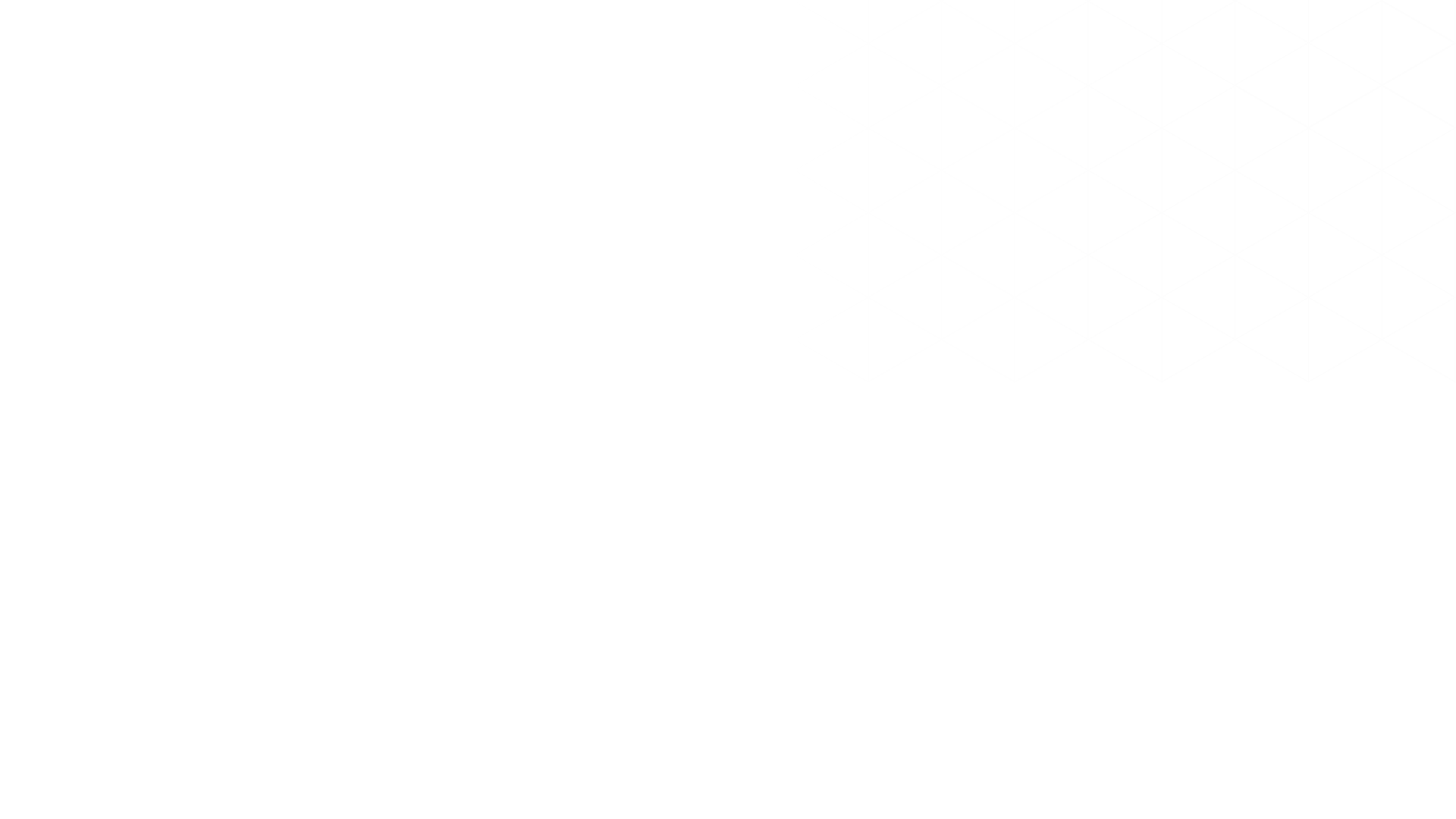 Riviera Beach CRA
Clean and Safe
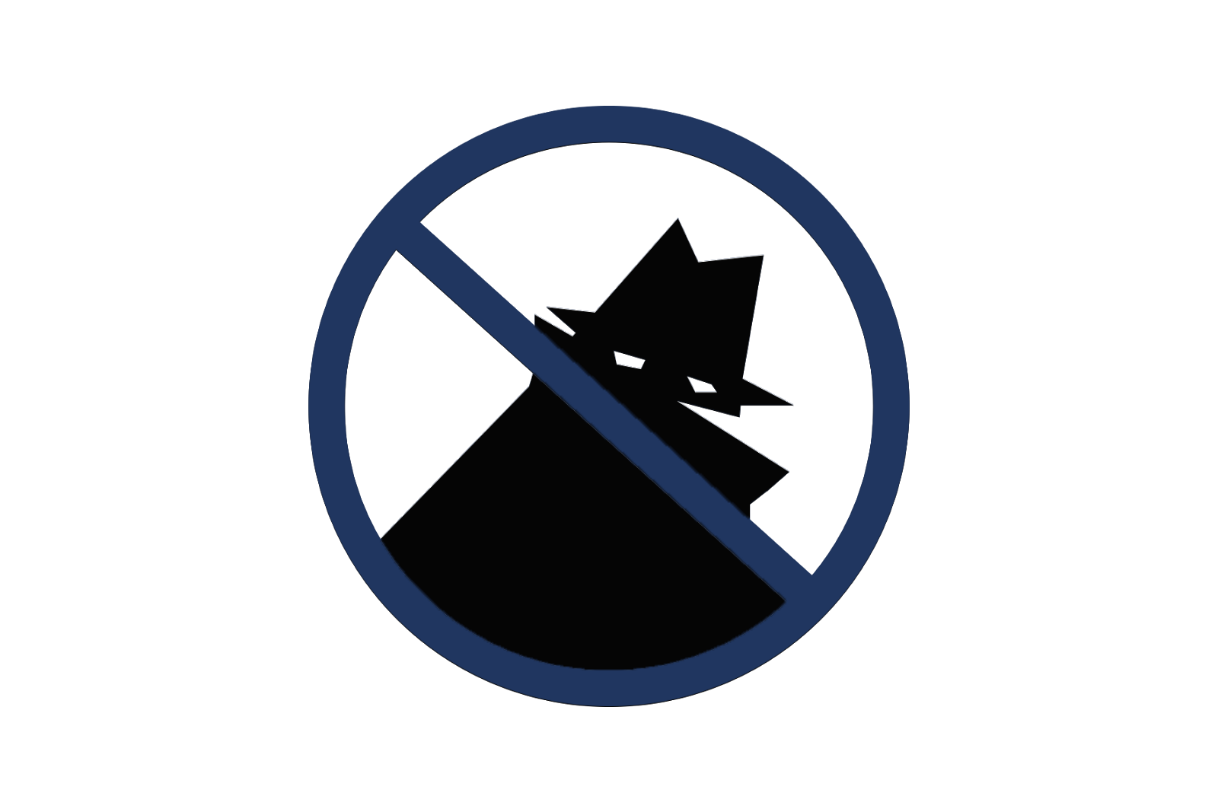 NEIGHBORHOOD 
WATCH PROGRAM
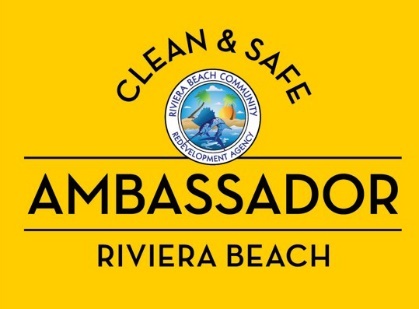 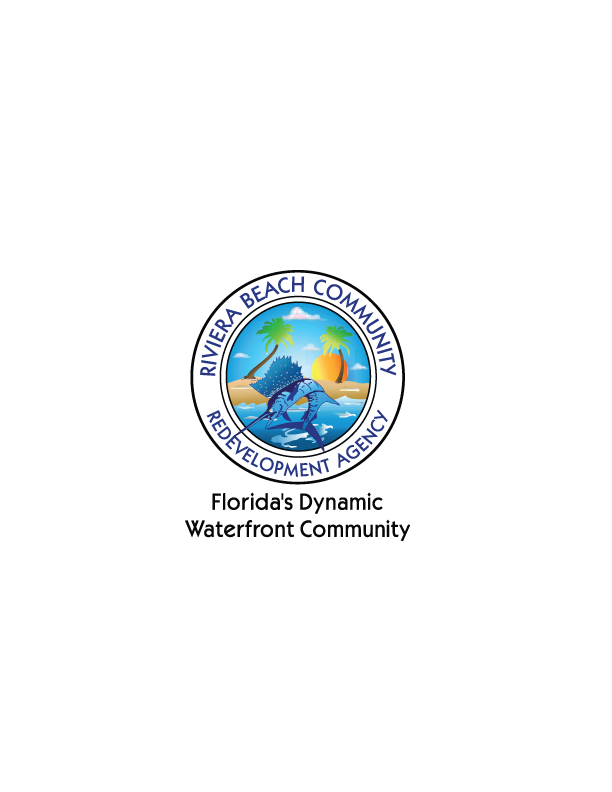 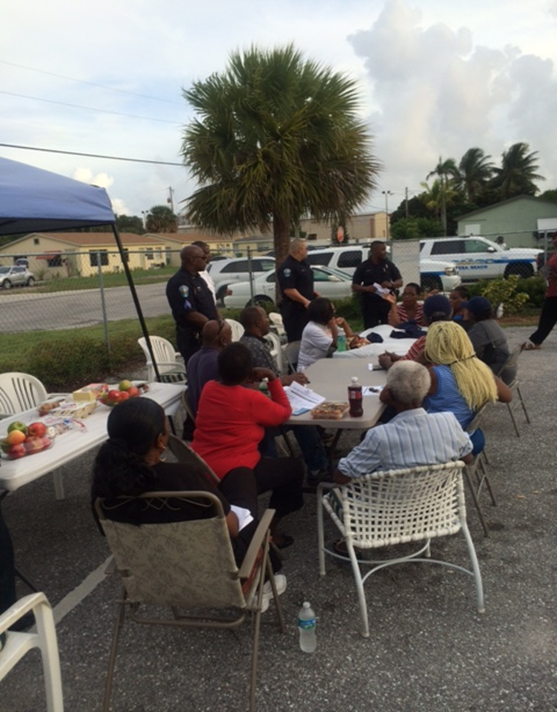 What is Neighborhood Watch?
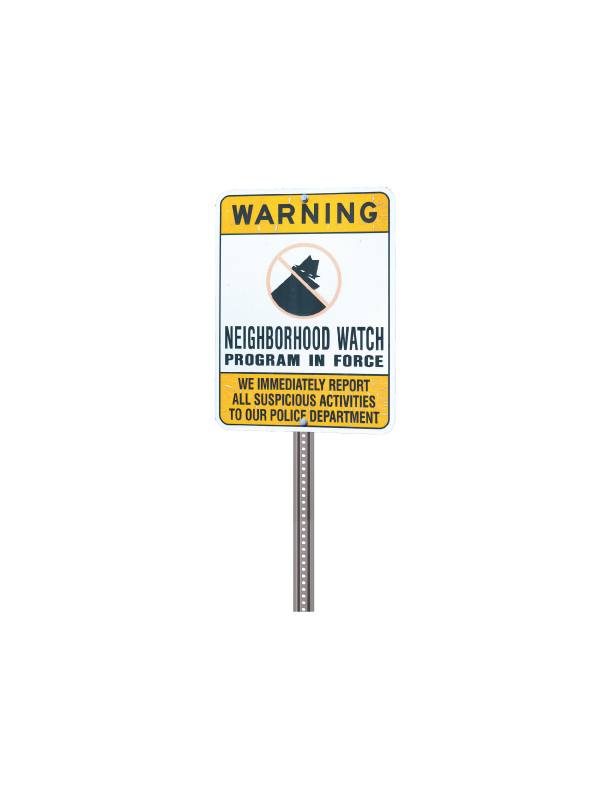 Neighborhood Watch is a crime prevention program that enlists the active participation of residents in cooperation with law enforcement to reduce crime, solve problems, and improve the quality of life in your neighborhood.
Why Neighborhood Watch?
It works: throughout the country dramatic decreases
in burglary and related offenses are reported by law 
enforcement in the communities with neighborhood
watch programs.
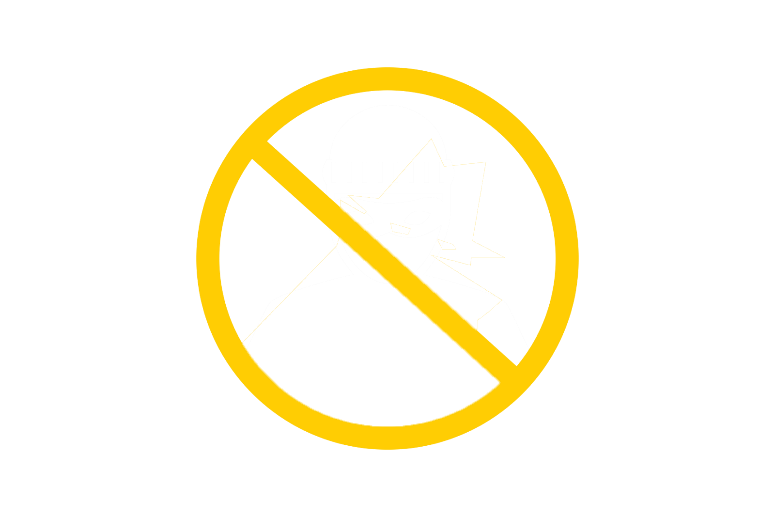 Neighborhood watch also help build pride and 
serves as a springboard to address other community concerns such as recreation for youths, child care, 
and affordable housing.
What is the Goal of the 
Neighborhood Watch Program?
To help prevent crime in the community
The Benefits of a 
Neighborhood Watch Program
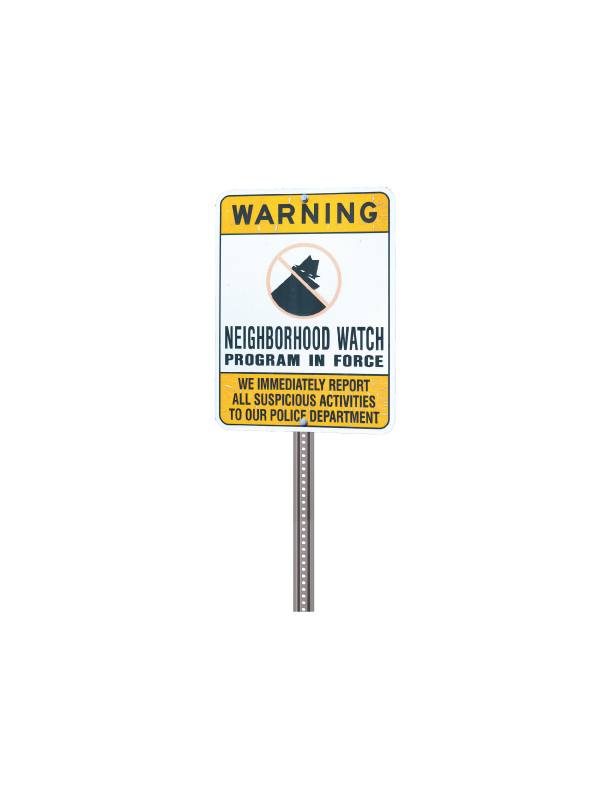 Unites the community and increases 
neighborhood cohesion
Reduces fear of crime in the community
Improves crime reporting by citizens
Prevents and reduces crime
Creates a stronger partnership between 
the residents and law enforcement
Neighborhood Watch Program
Neighborhood Watch Informational Meetings
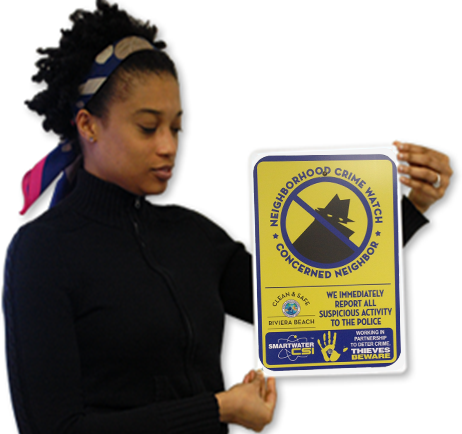 Block Captains Overview Training
Issue Uniforms
Schedule monthly Neighborhood Watch meetings
Neighborhood Watch Meeting
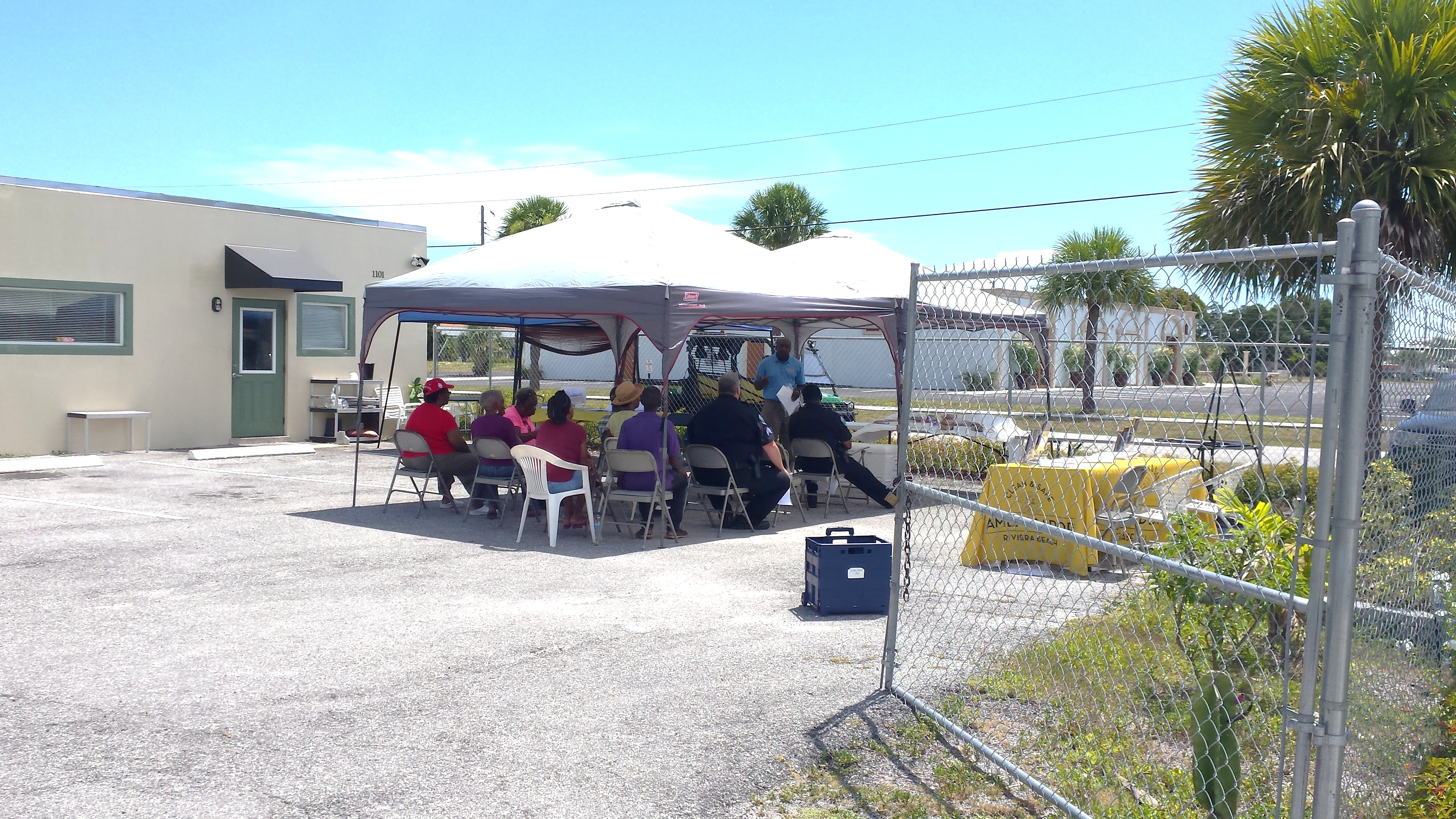 Neighborhood Watch 
Captains Responsibilities
Relay information to members
Recruits senior and youth
Convenes and chairs block meetings
Recruits newcomers
Help identify block problems and arranges to fix them
Qualities of a Block Captain
Will sustain the effort
Conduct meeting effectively 
and efficiently
Get along well with people 
and listen constructively
Have a long-term vision of 
neighborhood and community 
improvement
Use good communication 
and negotiating skills
See the position as a civic duty, 
not a power trip or a chance 
for personal gain
Will delegate tasks
Duties and Responsibilities of 
Neighborhood Watch Members
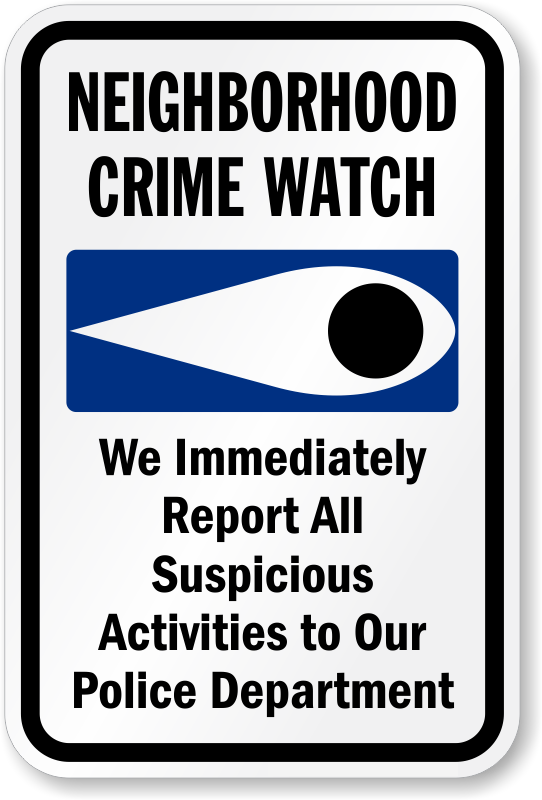 Establish a strong Neighborhood 
Watch program
Hold monthly meetings
Conduct nightly neighborhood patrols
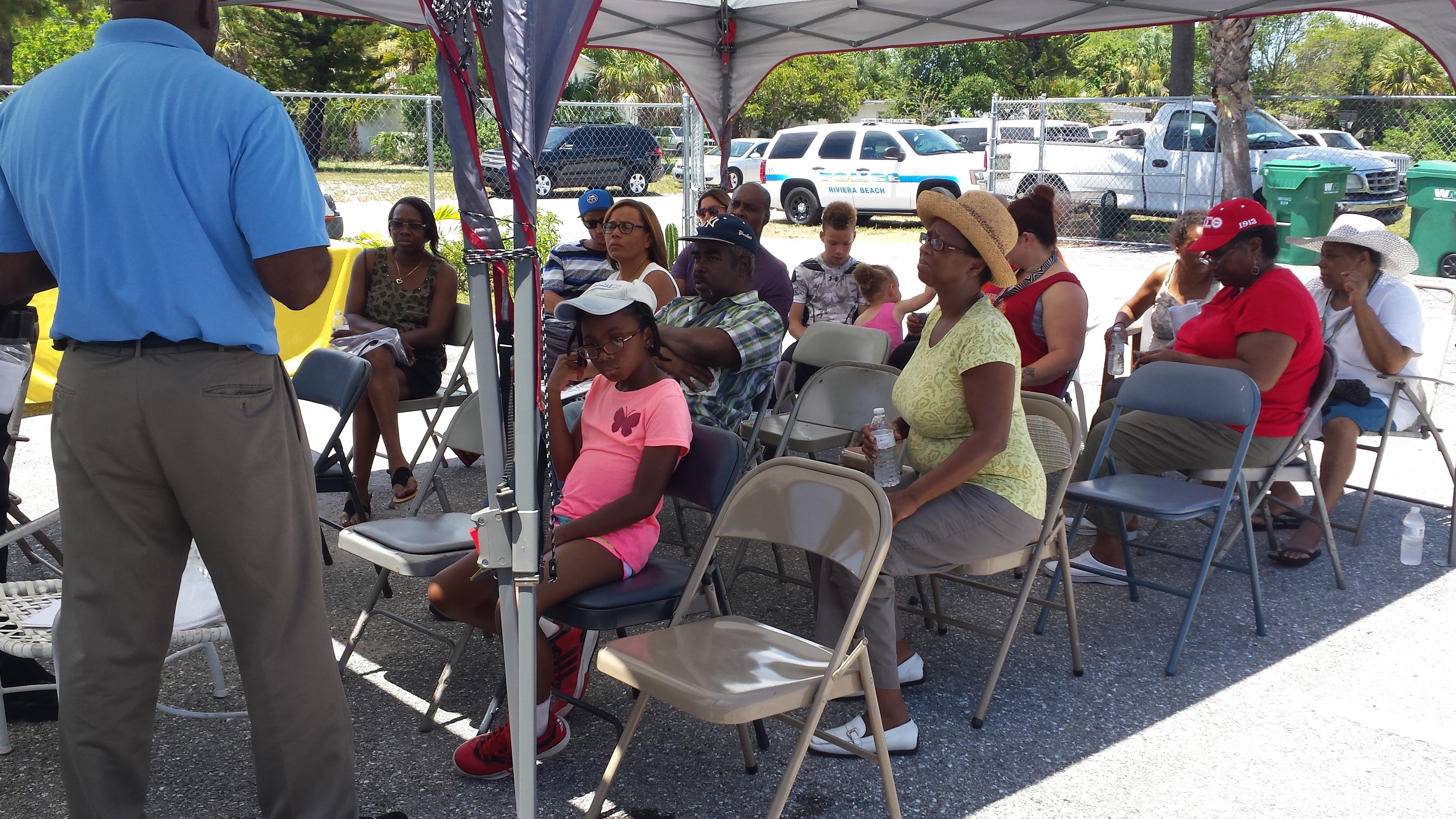 Build Participation
Every neighborhood resident 
can help
Young children can pick up litter 
and take part in specialized 
child safety programs
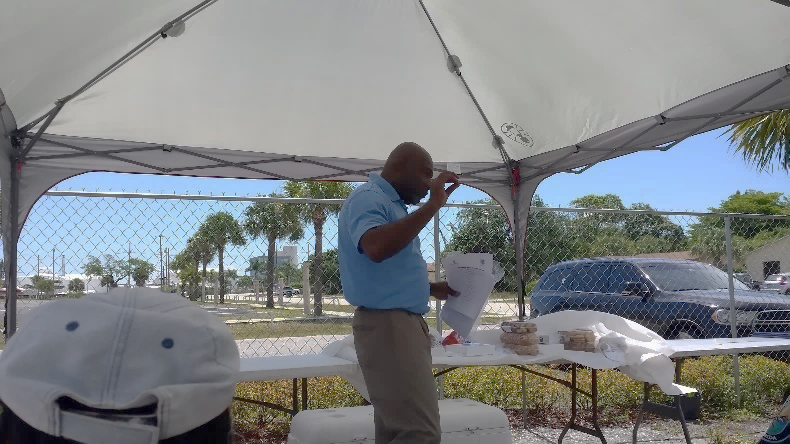 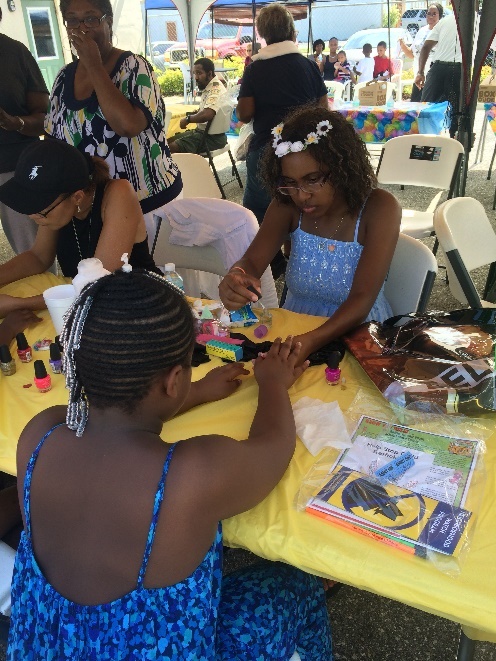 Youth can teach younger children 
how to stay safe
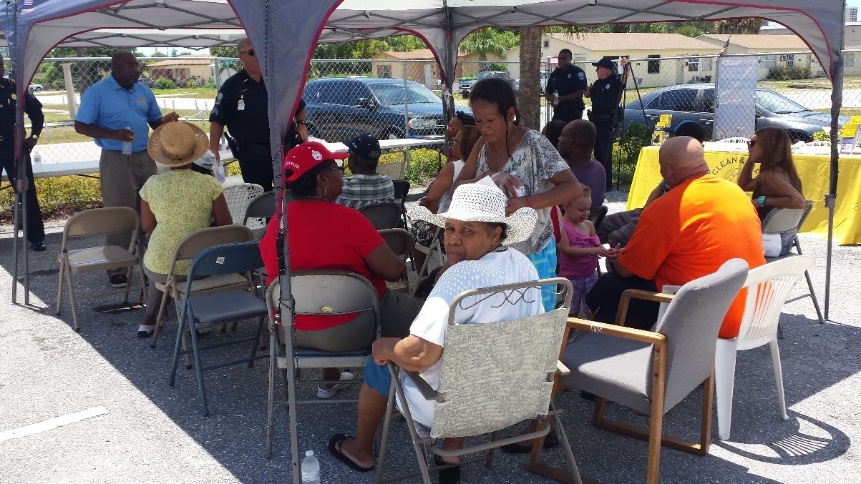 Seniors can observe from their 
homes and make phone calls
Everyone should have a 
responsibility, be it small or large
SMARTWATER™ CSI
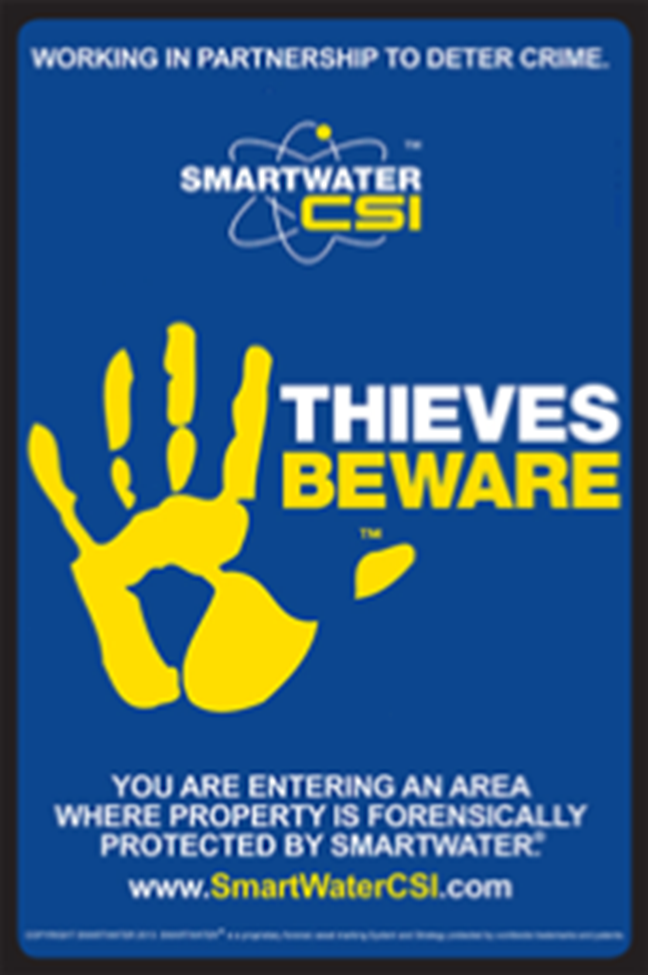 Smart Water™ is a traceable liquid applied to deter theft and identify offenders for prosecution.
The non-hazardous liquid leaves a long lasting and 
unique identifier that is invisible to the naked eye 
except under an ultraviolet light.
This crime prevention tool has proven to reduce 
burglaries and robberies in neighborhoods.
Posted watch signs at neighborhood entry points.
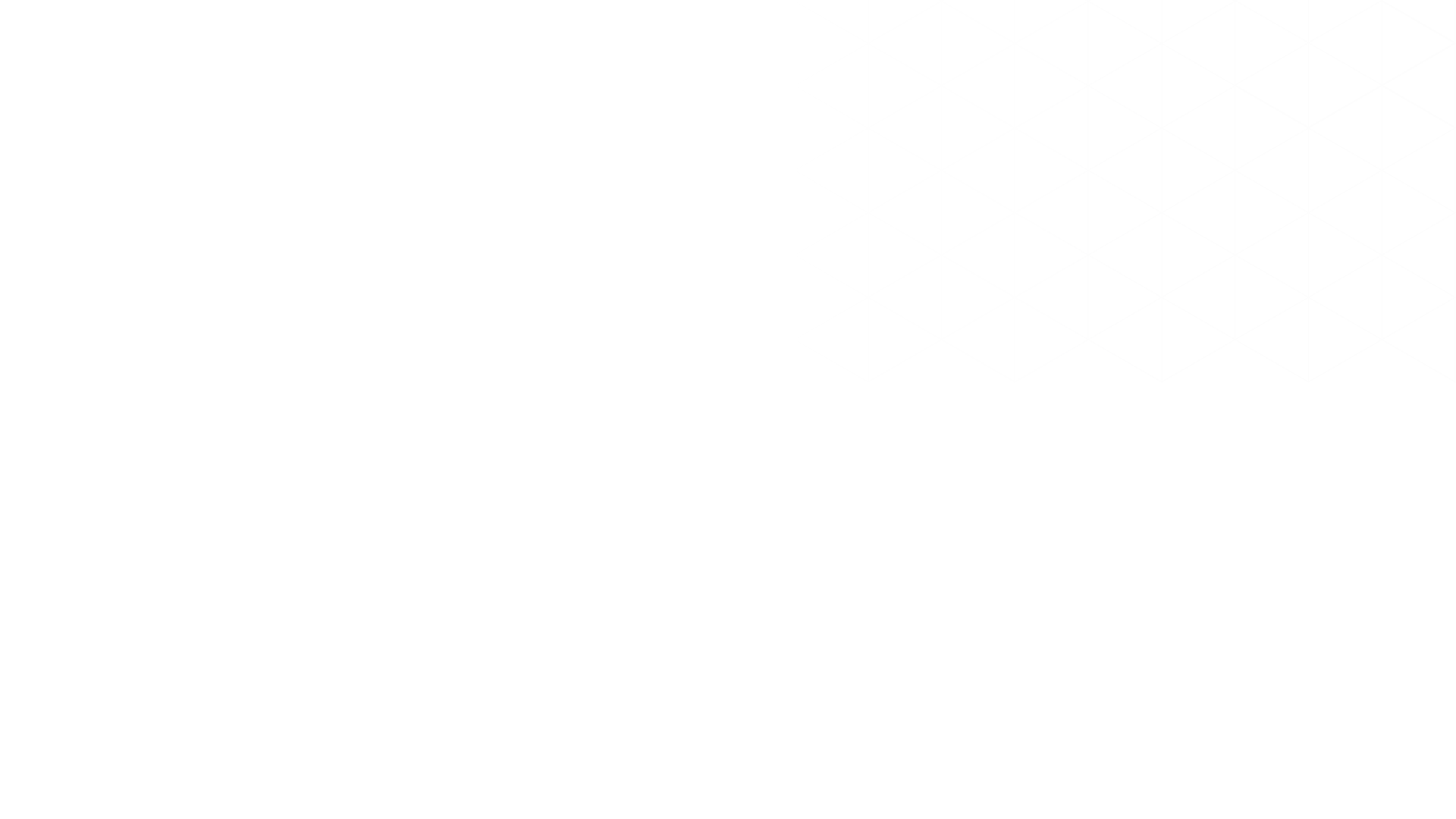 Conclusion
The Neighborhood Watch program will be 
solely run by the citizens. However, the Clean and Safe program has a partnership with the Riviera Beach police department that will help set up the program and give guidance when 
needed. This strategy gives the community 
the confidence to prevent and/or eliminate 
crime while building a stronger community.
Overall, starting a Neighborhood Watch 
program is a great idea in any neighborhood. 

Not only does it have a positive result on 
crime reduction, but it also helps neighbors 
build strong relationships and more importantly, it gives residents a sense of community pride.
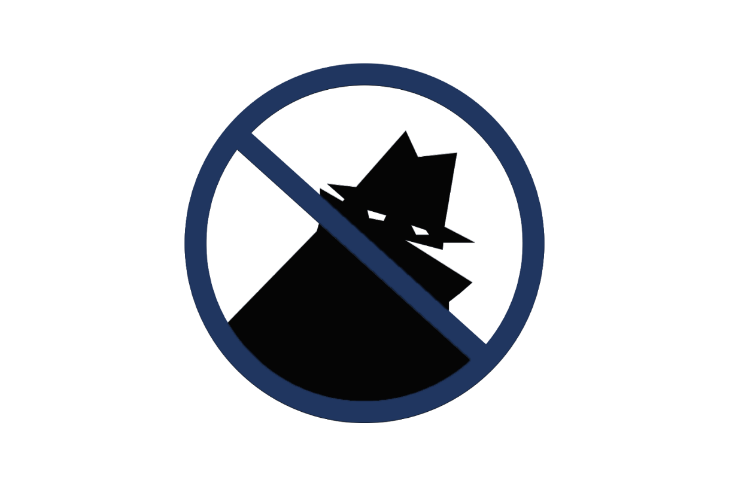 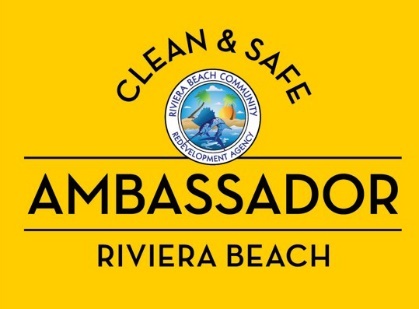 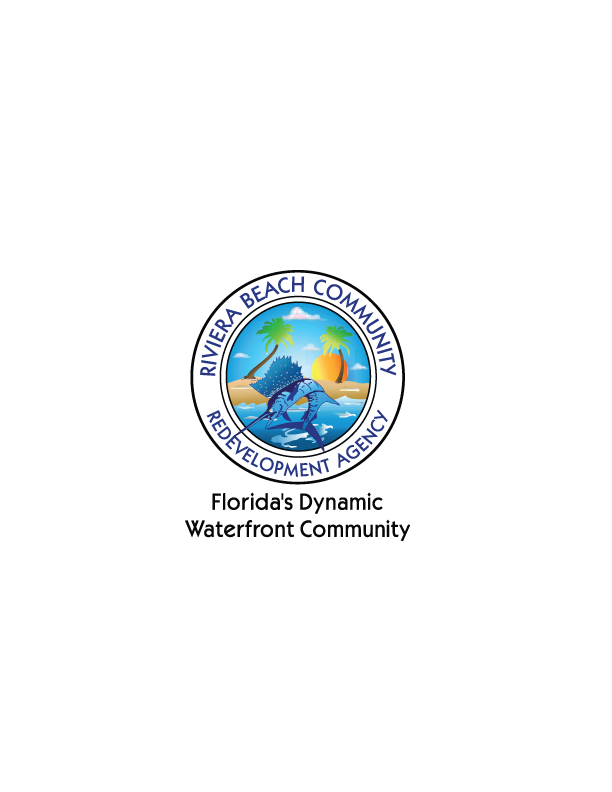 NEIGHBORHOOD 
WATCH PROGRAM